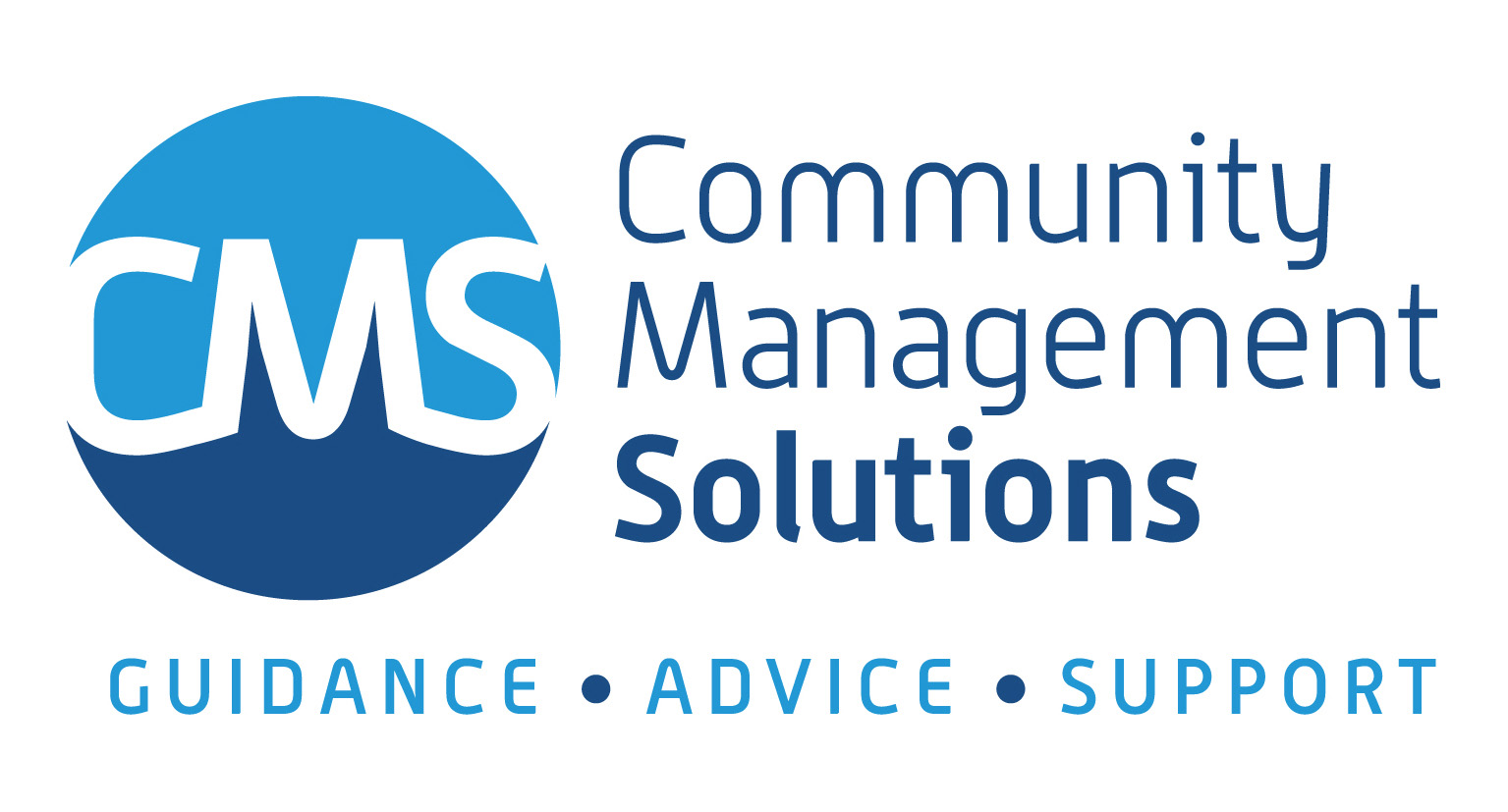 IR News – March 2024
Craig Pollard – Senior Consultant
Your trusted partner, providing the safety net in the tough times and peace of mind at all times
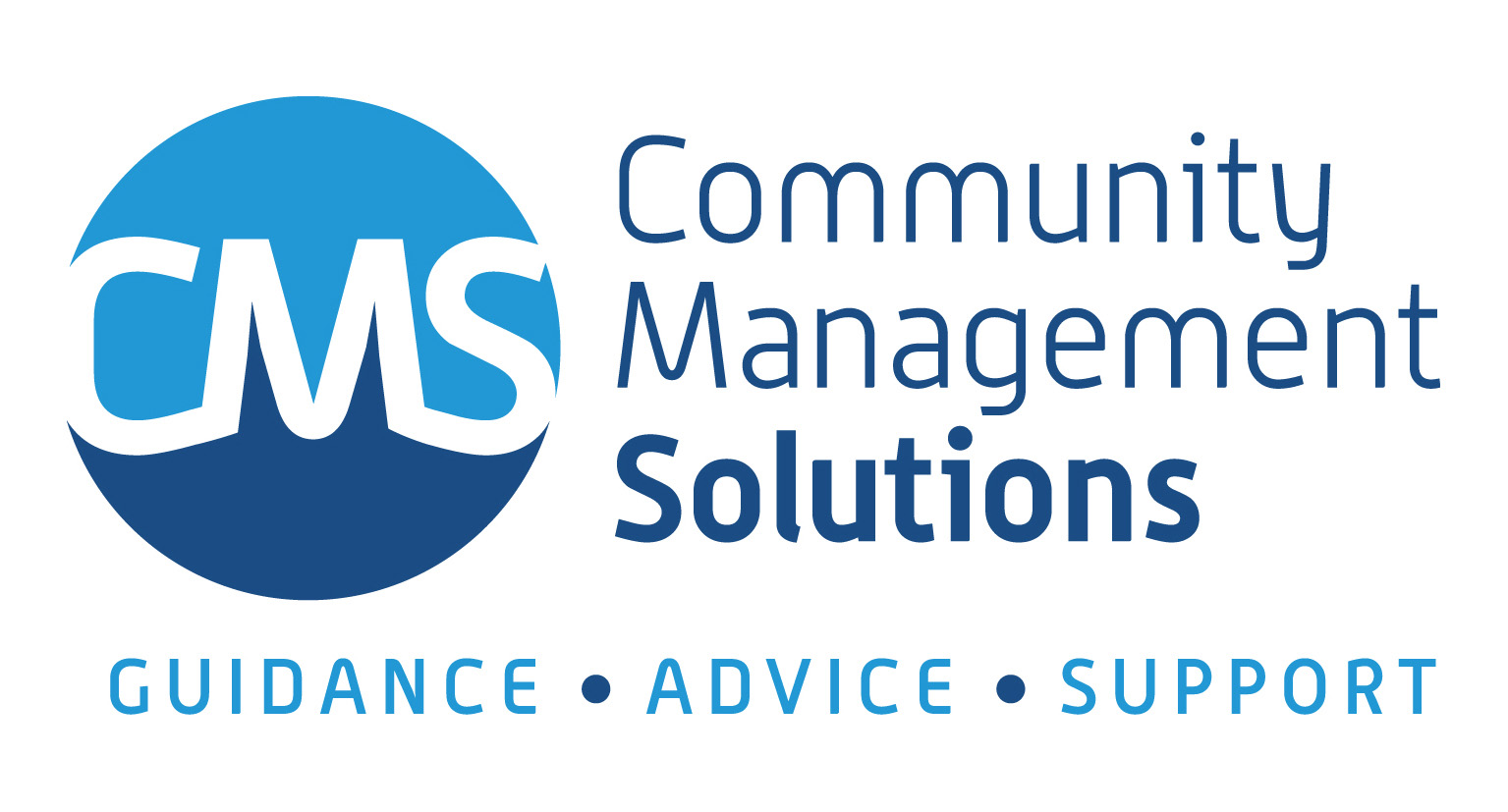 Latest News – FD Leave
Family and Domestic Violence Leave (FDV Leave) has now been added to the National Employment Standards (NES).  This leave now has the same standing as Annual Leave and Personal Carer’s Leave as a “workplace right”.
The Leave is available to any employee who is the victim of Family or Domestic Violence.  
The Leave is available to full time, part time and Casual employees with no pro rating.
The entitlement is to 10 days per annum (non accruing) paid at the employee’s usual rate of pay including any shift allowances/loadings/allowances.
The Employer is entitled to evidence to substantiate the need for the leave and this can consist of court documents or a police report.
If an employee takes FDV Leave it must not appear on their payslip as FDV Leave but must be recorded in the time and wages records.
Your trusted partner, providing the safety net in the tough times and peace of mind at all times
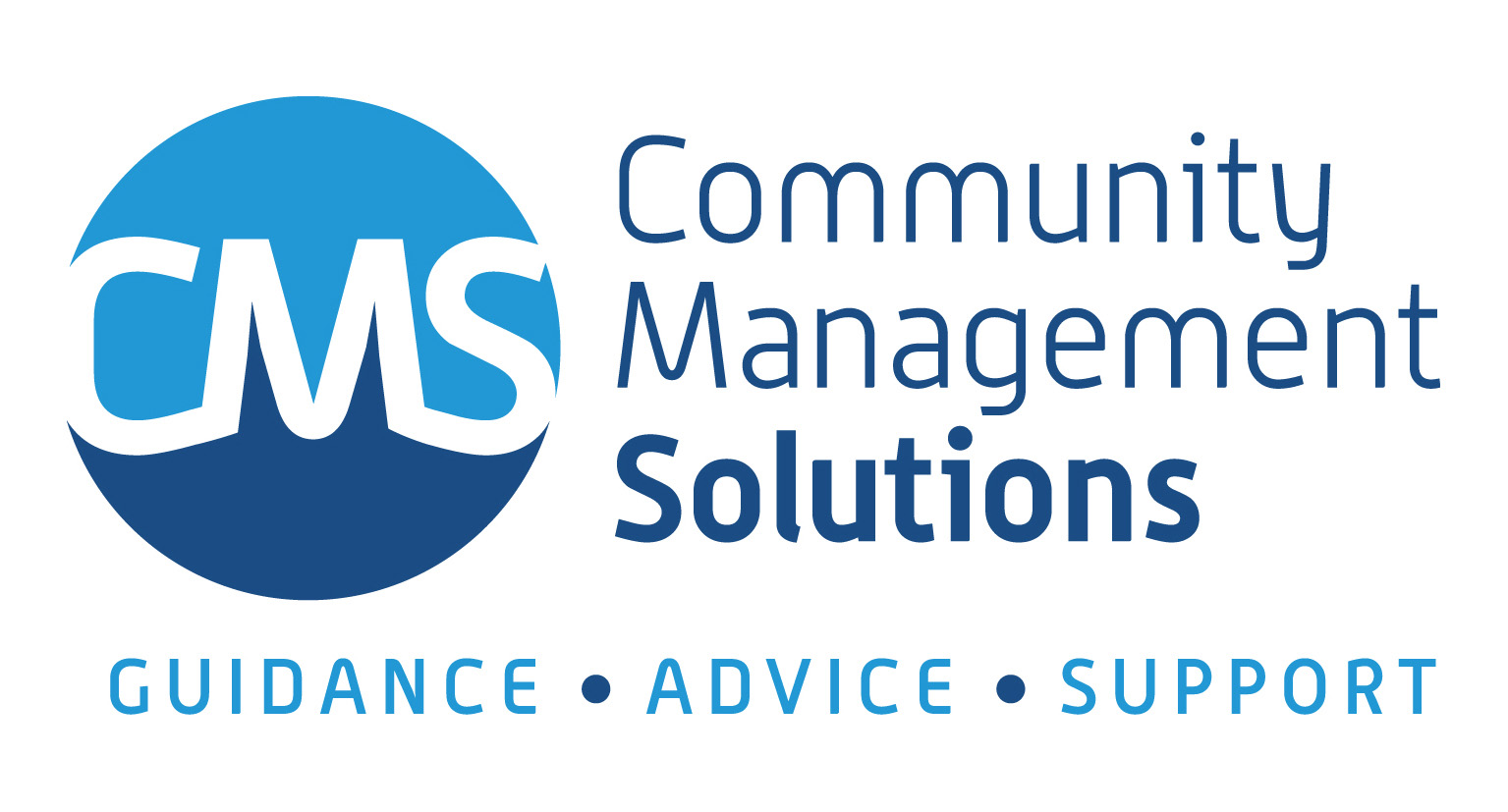 Latest News – Right to Disconnect
From August 2024 (for Large Employers) and August 2025 (for Small Employers), Employees have a “Right to Disconnect” from work.
This means that employers are not permitted to require an employee to respond to emails or take phone calls on work related matters when they are not rostered to work.
This also means that an employee can refuse to respond to an email or other communication from a client (or in the case of kindergartens, a parent) and it is unlawful for the employer to take “adverse action” against them.
Currently the legislation permits imprisonment for breaching this provision but this was an oversight in the drafting and a Bill has been introduced into parliament to correct this error.  So Jail is not a risk, just a fine.
Your trusted partner, providing the safety net in the tough times and peace of mind at all times
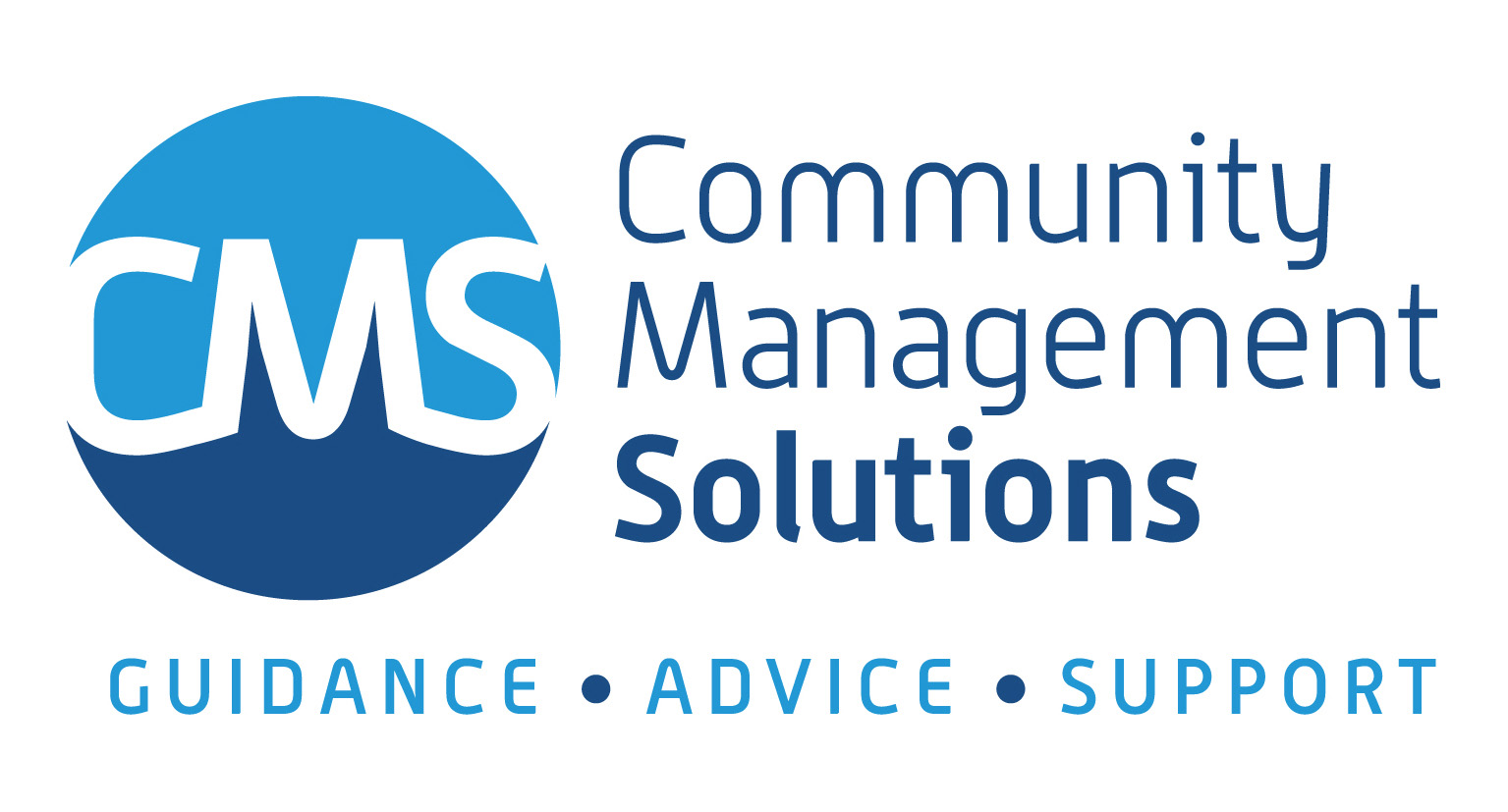 Latest News – Right to Disconnect
There are exemptions to this new “prohibition” in that an employee is only able to refuse if such a refusal is “reasonable”.
The following is a non-exhaustive list of considerations when deciding if a refusal to accept communication is “unreasonable” or “reasonable”:
The reason for the contact
How contact is made
The extent to which an employee is compensated to remain available for work when the contact is made or for working additional hours outside of their ordinary rostered hours
The employee’s role and level of seniority
Any relevant personal circumstances such as family or caring responsibilities.
Your trusted partner, providing the safety net in the tough times and peace of mind at all times
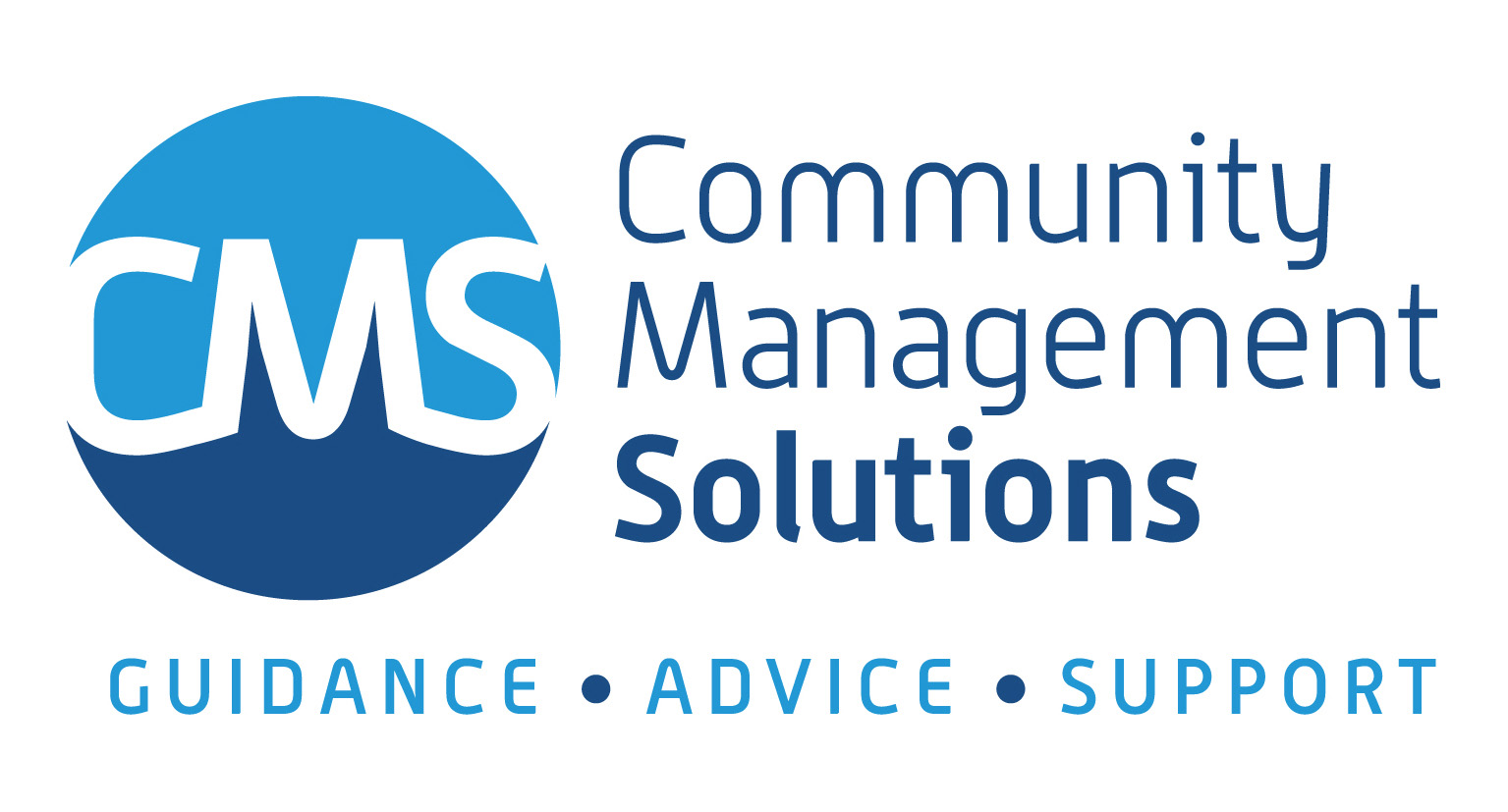 Latest News – QIRC 2023 Wage Decision
The QIRC full bench has still not handed down the wage increase decision which will apply from 1 September 2023.
We don’t know when this decision will be handed down but we expect it to be in the range of 5.75%.
This increase will have to be backdated to 1 September 2023 and former employees who have left since that date will have to be paid as well.
Your trusted partner, providing the safety net in the tough times and peace of mind at all times
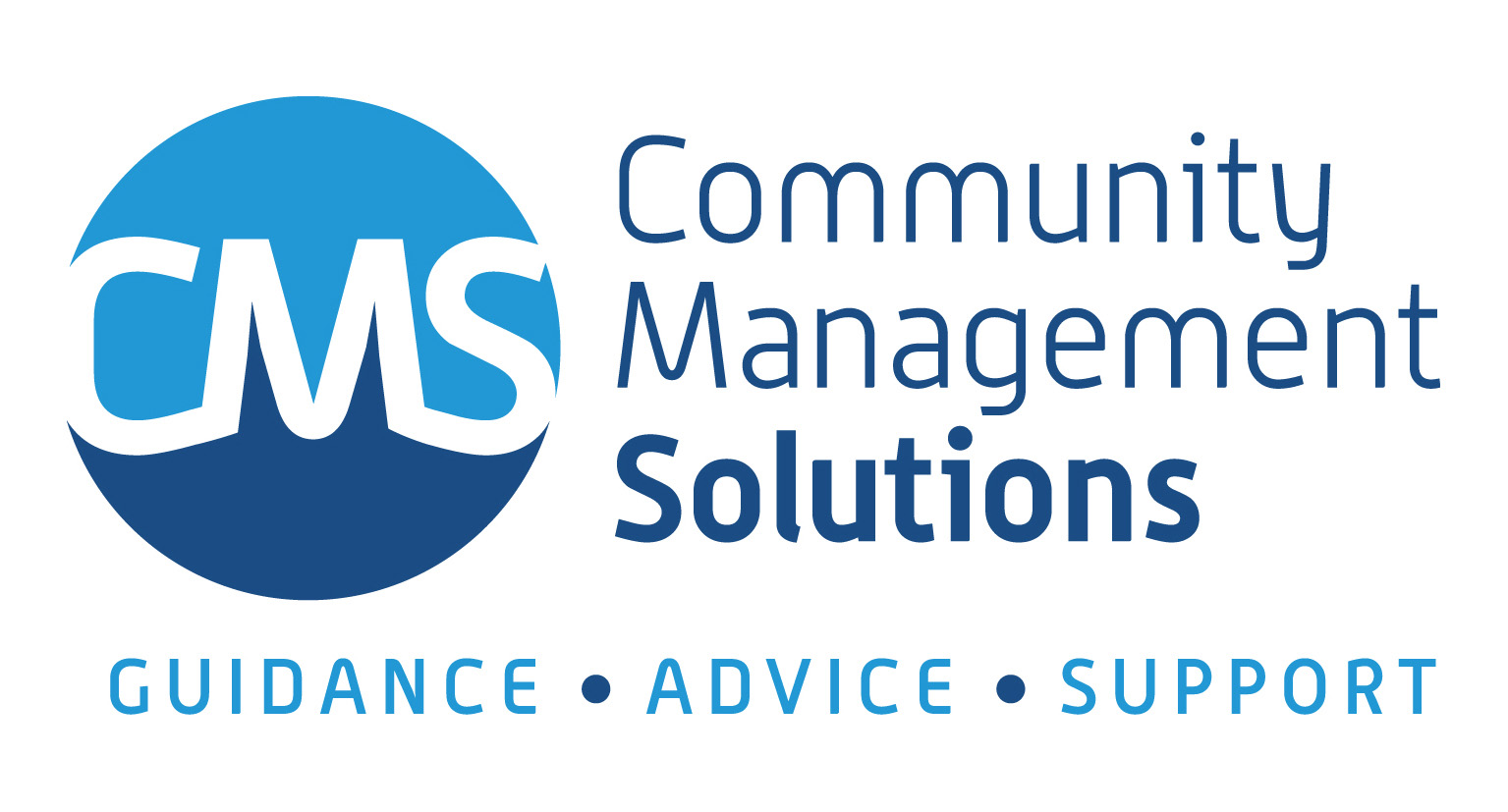 Latest News – Casual Employment
From 26 August 2024 the definition of “Casual Employee” will change.
The new definition says that an employee will only be “casual” if:
There isn’t a firm advance commitment to continuing and indefinite work, factoring in the real substance, practical reality and true nature of the employment relationship; and
The employee is entitled to be paid a casual loading or a specific pay rate for casuals.
A new process will replace the current “casual conversion” process for those employees who want to convert to “ongoing employment”
New rules are being introduced to protect employees from:
Being dismissed or being threatened with dismissal to be re-engaged as a casual
Making certain misrepresentations in relation to casual employment
Your trusted partner, providing the safety net in the tough times and peace of mind at all times
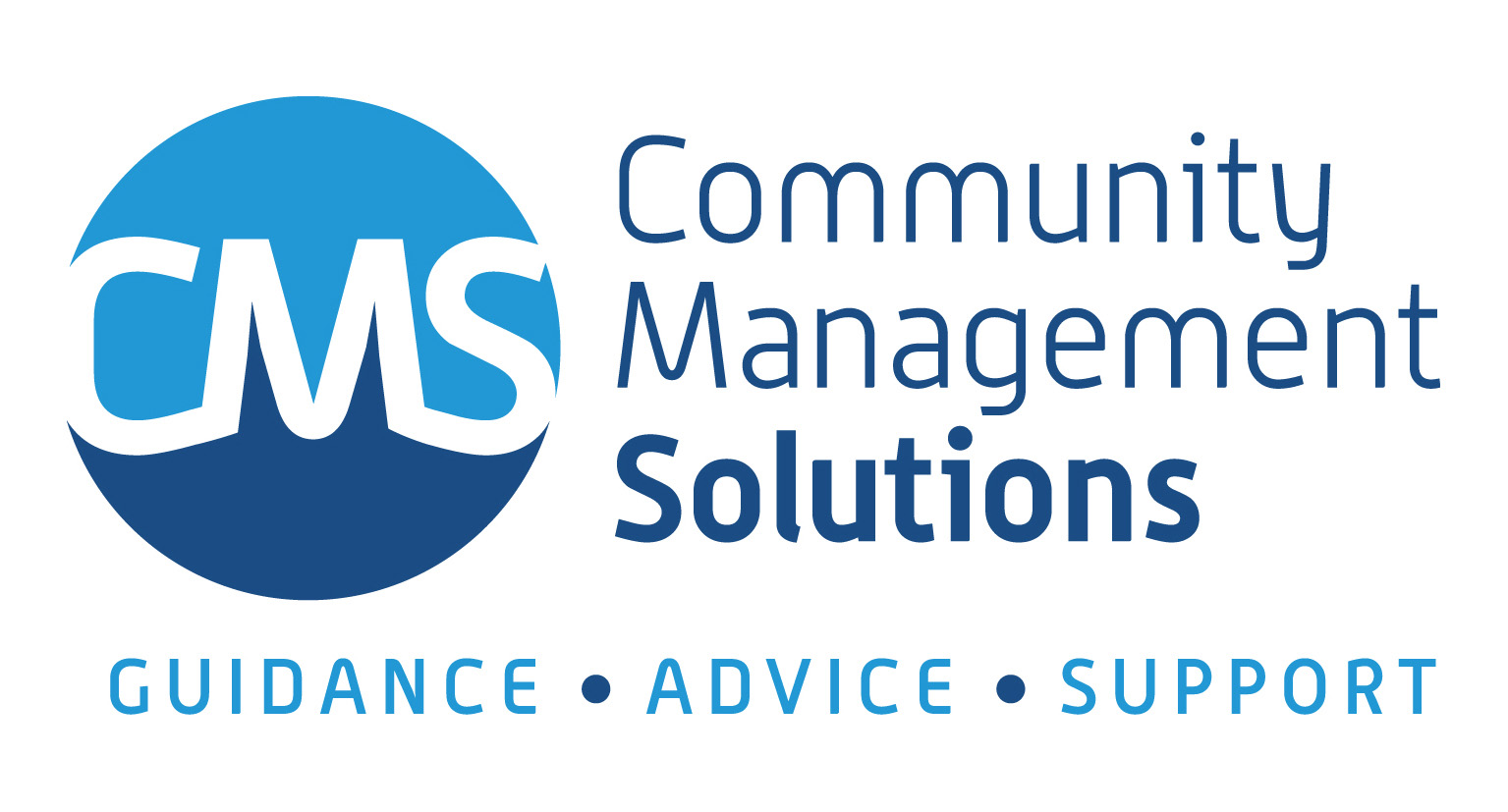 Latest News – Definition of Employee
New definitions of Employee and Employer are being inserted
Essentially, we are going back to the old “Multi-factor” test to determine if someone is an “employee” or a “contractor”.
There will be exceptions to the new definitions for those who choose to ‘opt out’ of being employees through a notification process.  This process is only open to those who earn more than the ‘contractor high income threshold’.  
The ‘contractor high income threshold’ has not yet been determined.
Your trusted partner, providing the safety net in the tough times and peace of mind at all times
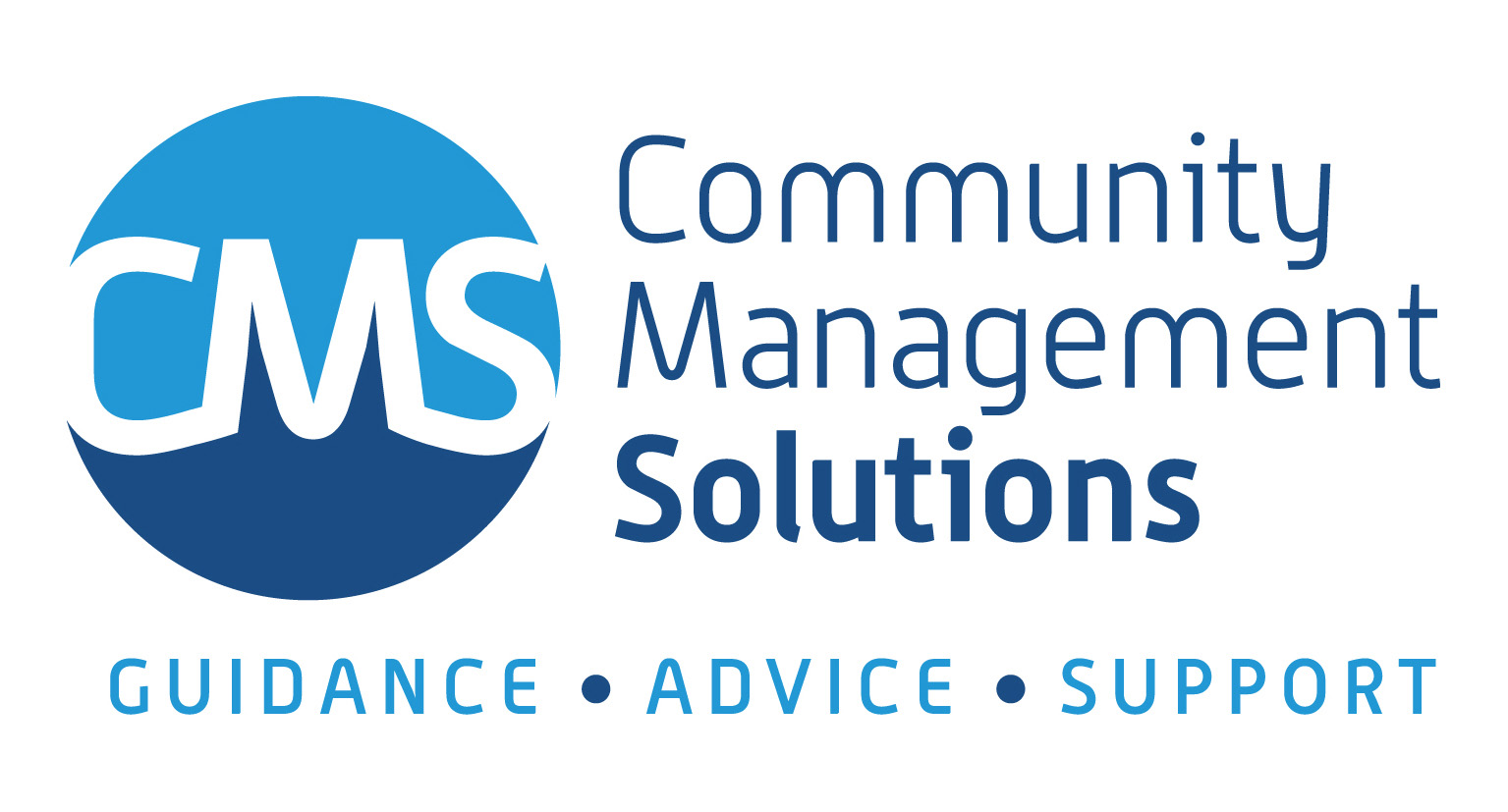 Latest News – Underpayment of Wages
The criminalization of Underpayment of Wages has received a significant amount of publicity.
Now will be known as “Wage Theft”.
New maximum penalties will apply for companies that are not small businesses (employ more than 15 staff).
Laws only apply to offences committed from 1 January 2025.
The maximum penalties have increased to $3 Million for body corporates and up to 10 years imprisonment for individuals.
Inadvertent or unintended underpayments are not captured by the new laws.
Your trusted partner, providing the safety net in the tough times and peace of mind at all times
Thank you for joining us
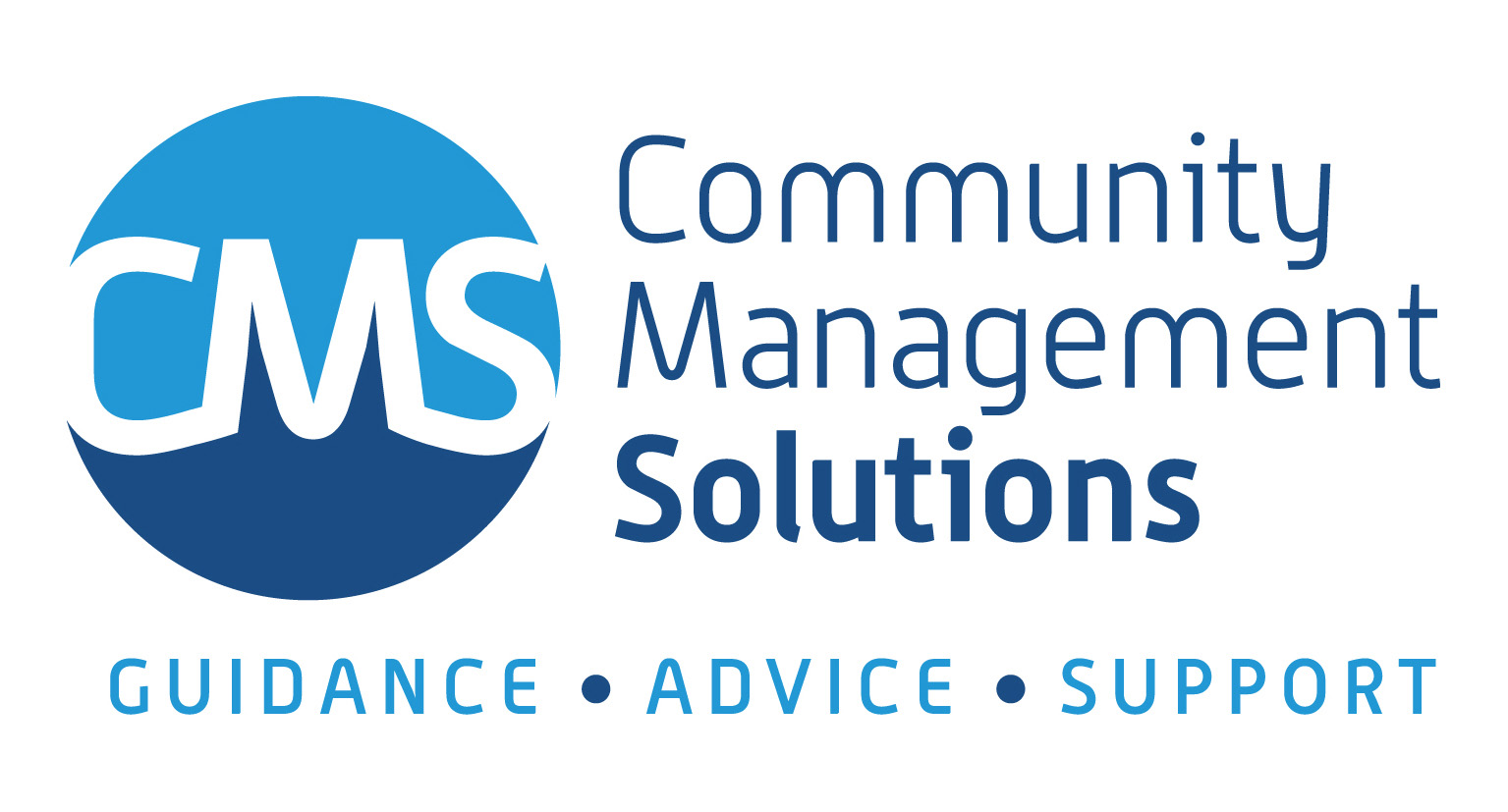 Contact our IR Team for more advice:
1300 007 110
3853 5177
Your trusted partner, providing the safety net in the tough times and peace of mind at all times